17.6  Steroids: Cholesterol, Bile Salts, and Steroid Hormones
High- and low-density lipoproteins transport cholesterol between the tissues and the liver.
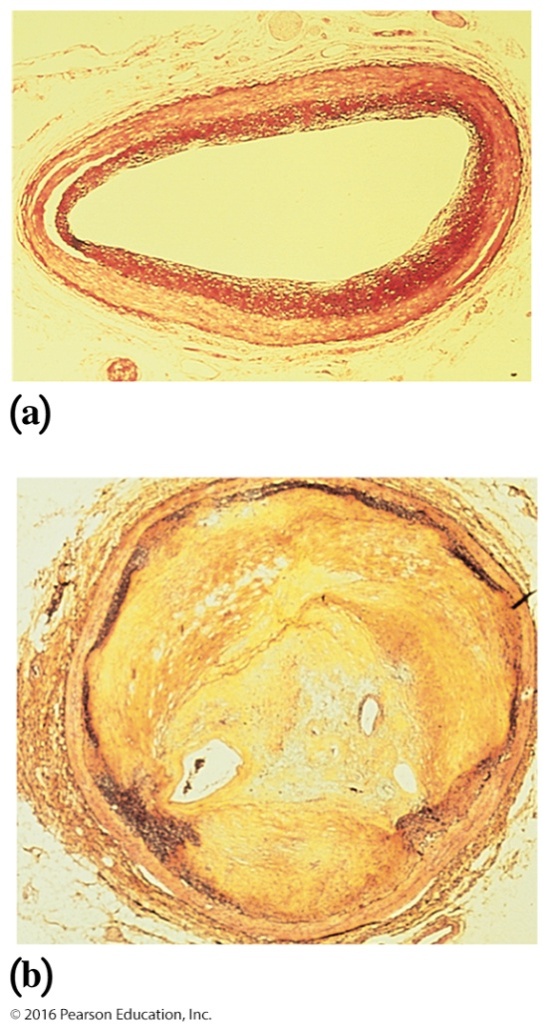 Excess cholesterol forms plaque that can block an artery, resulting in a heart attack. (a) A cross section of a normal, open artery shows no buildup of plaque. (b) A cross section of an artery that is almost completely clogged by atherosclerotic plaque.
Learning Goal  Draw the structures of steroids.
© 2016 Pearson Education, Inc.
General, Organic, and Biological Chemistry: Structures of Life, 5/e
Karen C. Timberlake
Steroid Nucleus
All steroids contain a steroid nucleus, which consists of
three cyclohexane rings and one cylopentane ring, fused together.
rings designated as A, B, C, and D.
numbered carbon atoms beginning in ring A.
two methyl groups at positions 18 and 19.
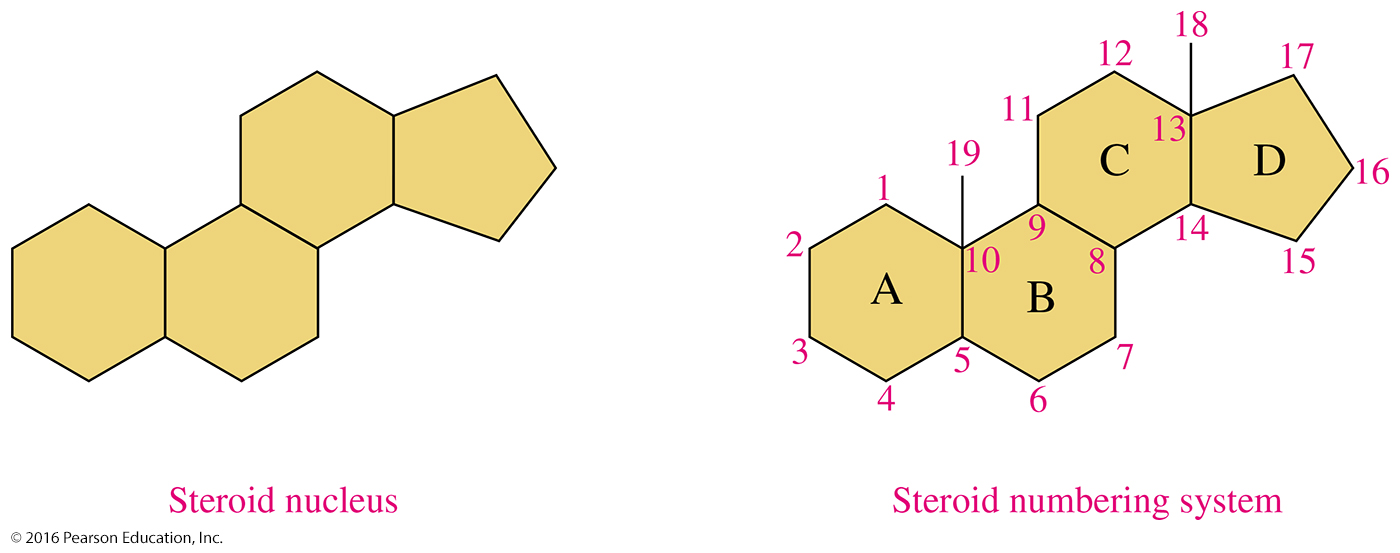 Core Chemistry Skill  Identifying the Steroid Nucleus
Cholesterol
Cholesterol
is the most important and abundant steroid in the body.
has a hydroxyl group (— OH) on carbon 3.
has a double bond between carbons 5 and 6.
has methyl groups on carbons 10 and 13.
has an alkyl chain at carbon 17.
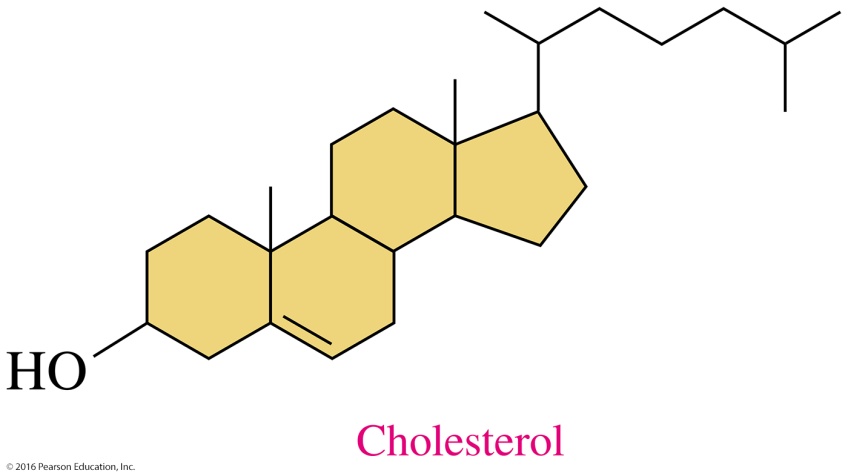 Cholesterol in the Body
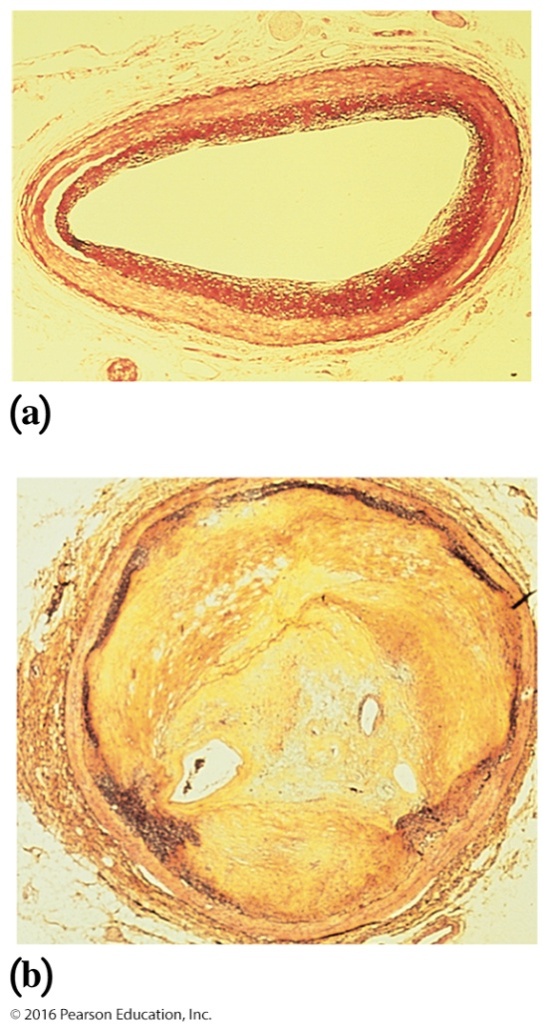 Cholesterol 
is obtained from meats, milk, and eggs.
is synthesized in the liver.
is needed for cell membranes, brain and nerve tissue, steroid hormones, and vitamin D.
clogs arteries when high levels form plaque.
Cross-sections of arteries show how plaque clogs the arteries.
A normal, open artery.
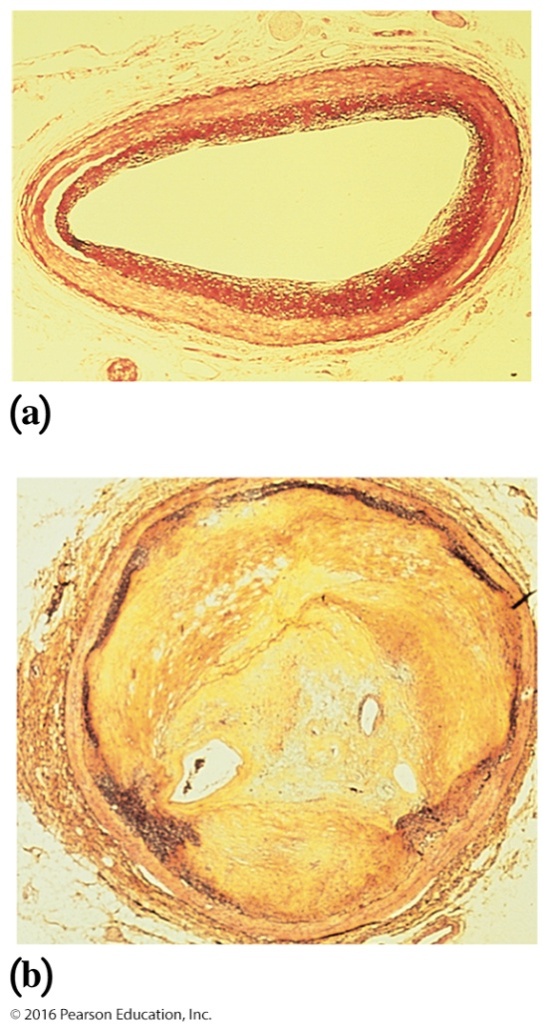 An artery clogged by cholesterol plaque
Cholesterol in Foods
Cholesterol
is considered elevated if plasma cholesterol exceeds 200 mg/dL.
is synthesized in the liver and obtained from foods. 
A diet that is low in foods containing cholesterol and saturated fats appears to be helpful in reducing the serum cholesterol level.

The American Institute for Cancer Research recommends that we limit our intake of foods high in cholesterol, such as eggs, nuts, french fries, fatty or organ meats, cheeses, butter, and coconut oil.
Cholesterol in Foods
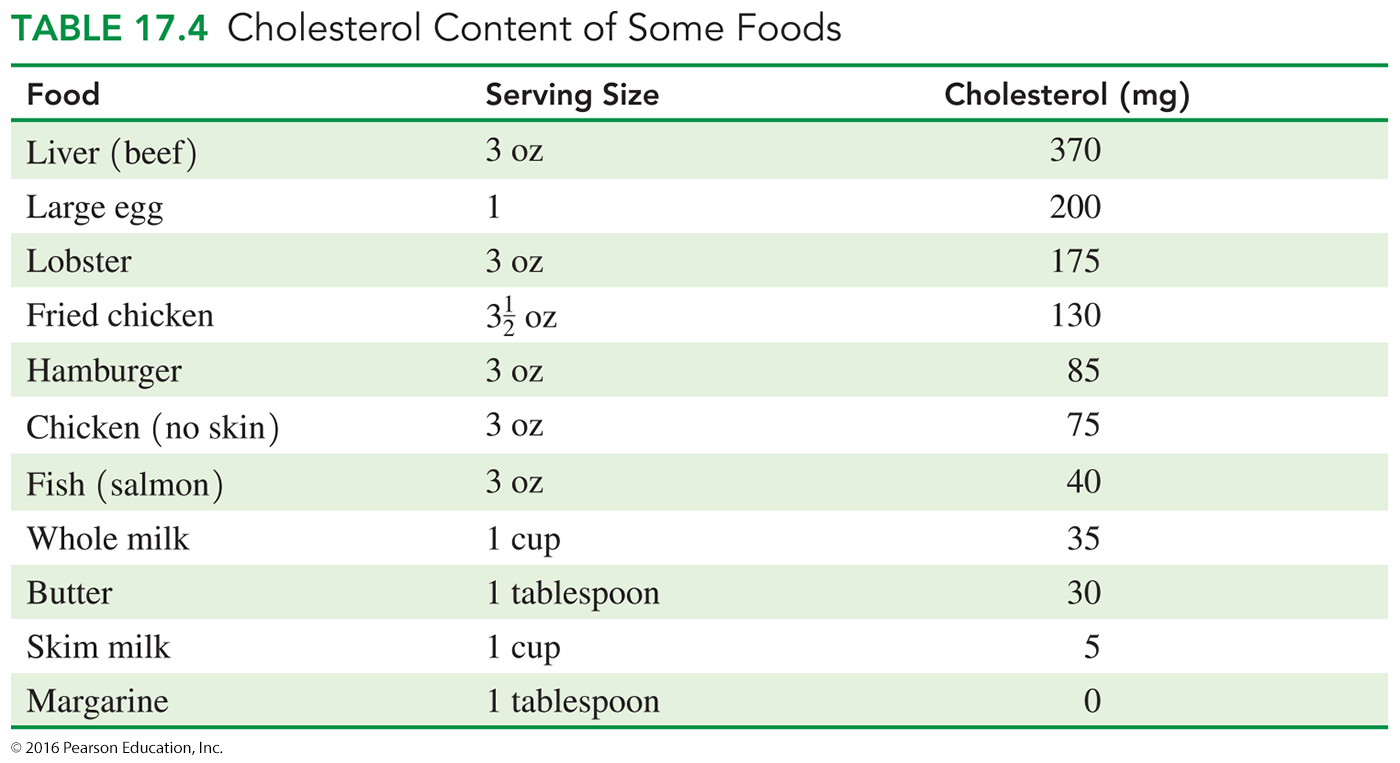 Study Check
Match the components of the cholesterol molecule with
the following:
__ carbon chain		__ hydroxyl group
__ steroid nucleus		__ methyl group
D
B
A
C
Solution
Match the components of the cholesterol molecule with
the following:
D  carbon chain		A   hydroxyl group
C  steroid nucleus		B   methyl group
D
B
A
C
Bile Salts
Bile salts
are synthesized in the liver from cholesterol and stored in the gallbladder.
have polar and nonpolar regions that act like soaps to make fat soluble in water.
help in absorption of cholesterol.
When large amounts of cholesterol 
accumulate in the gallbladder, 
gallstones are formed.
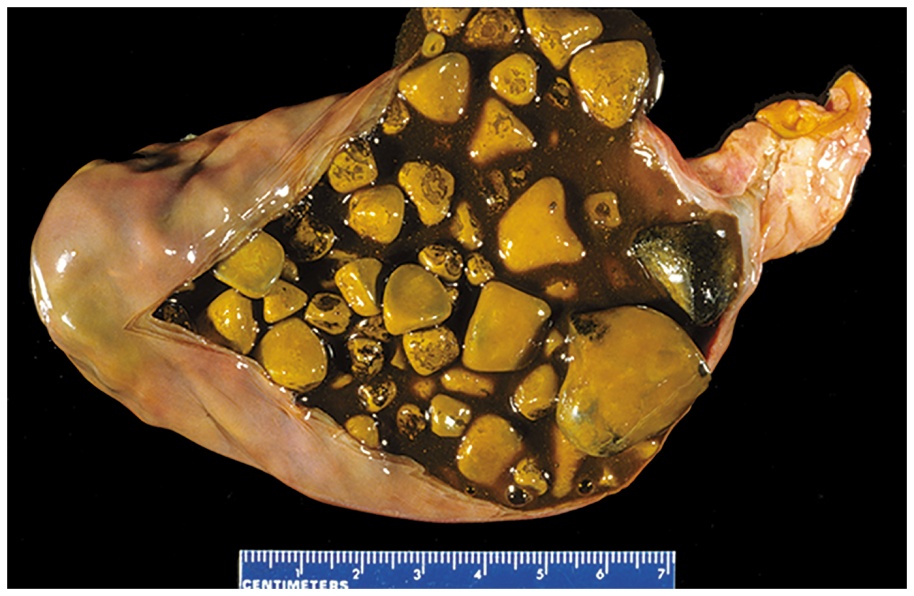 Gallstones form in the gallbladder when cholesterol levels are high.
Bile Salts
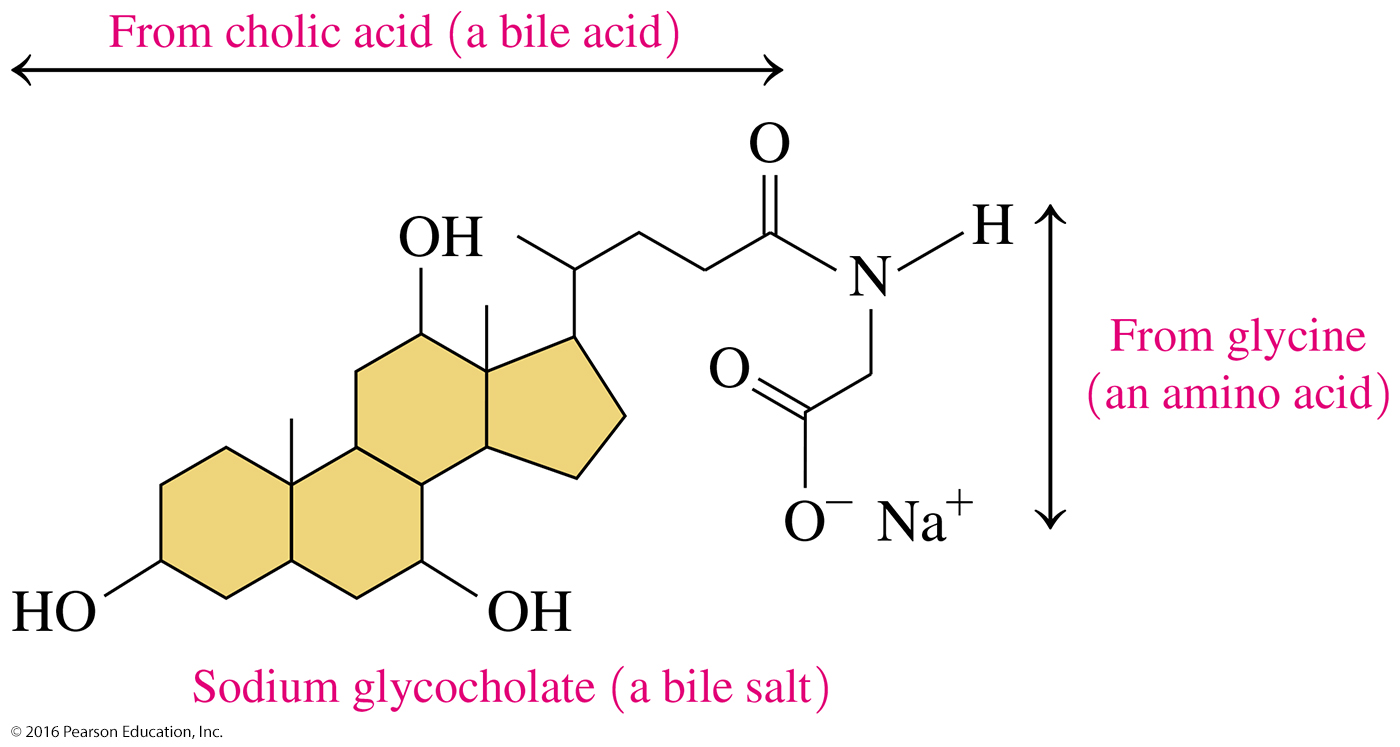 Lipoproteins: Lipid Transport
Lipids are nonpolar and are made more soluble by combining them with glycerophospholipids and proteins to form water-soluble complexes called lipoproteins.
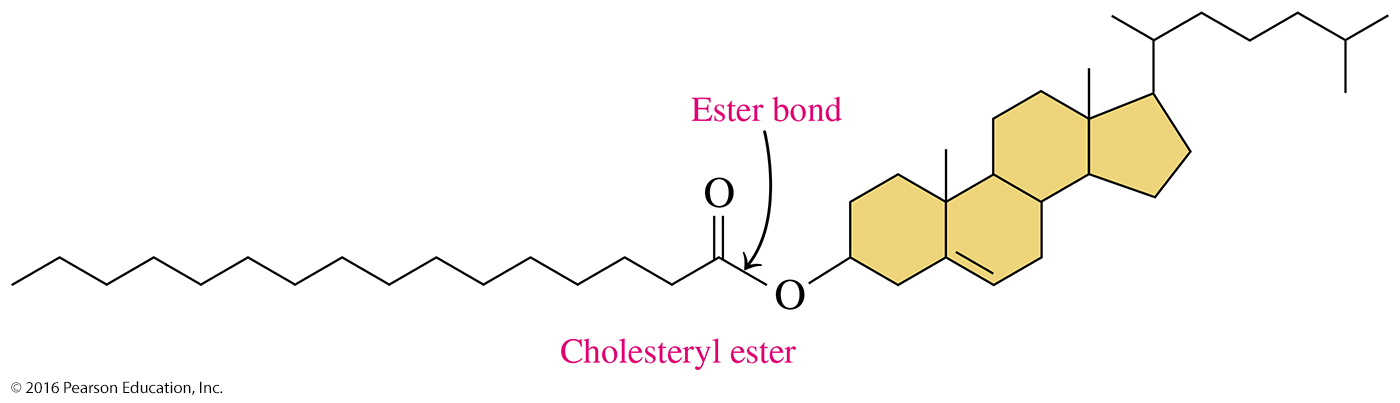 Lipoproteins
Lipoproteins
surround nonpolar lipids with polar lipids and protein for transport to cells.
are soluble in water because the surface consists of polar lipids.
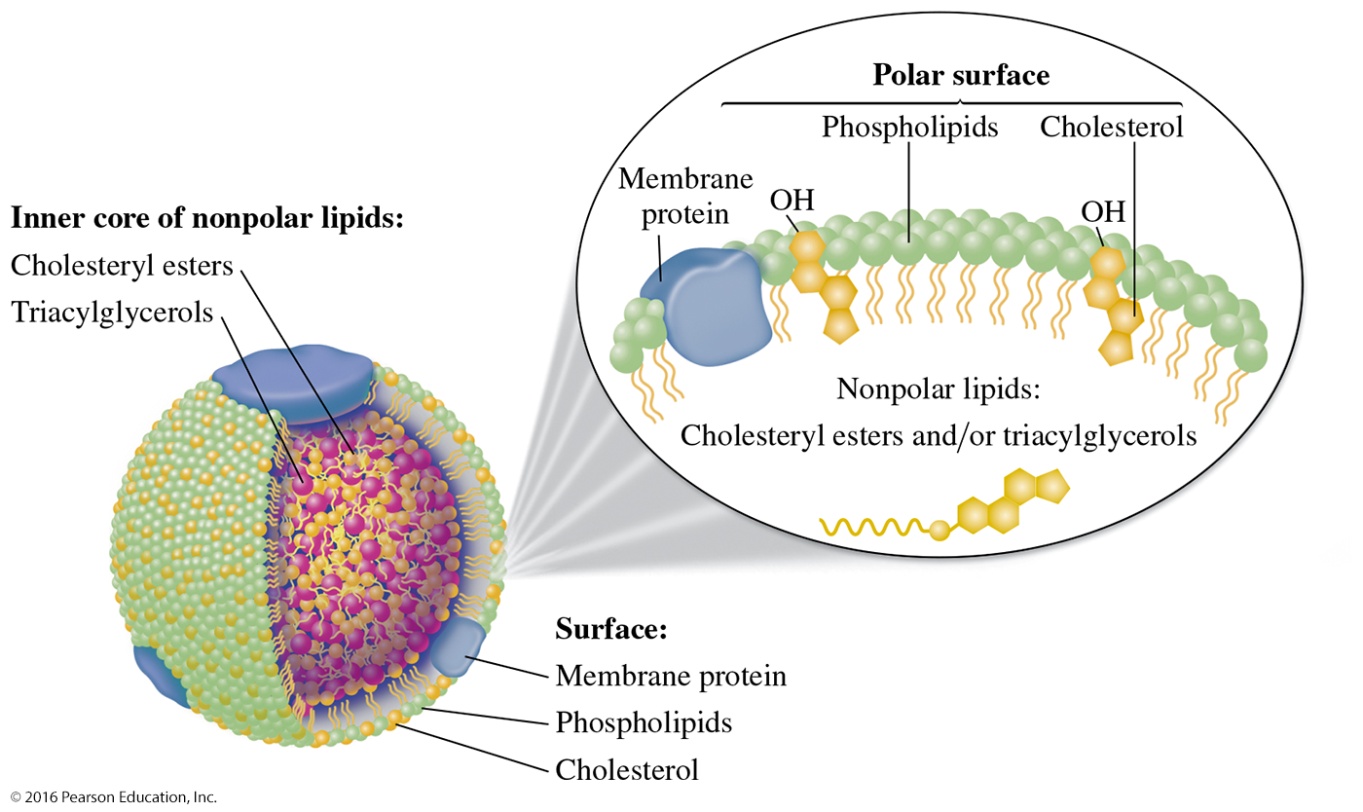 A spherical lipoprotein particle surrounds nonpolar lipids with polar lipids and protein for transport to body cells.
Types of Lipoproteins
Lipoproteins
differ in density, composition, and function.
include low-density lipoproteins (LDLs) and high-density lipoproteins (HDLs).
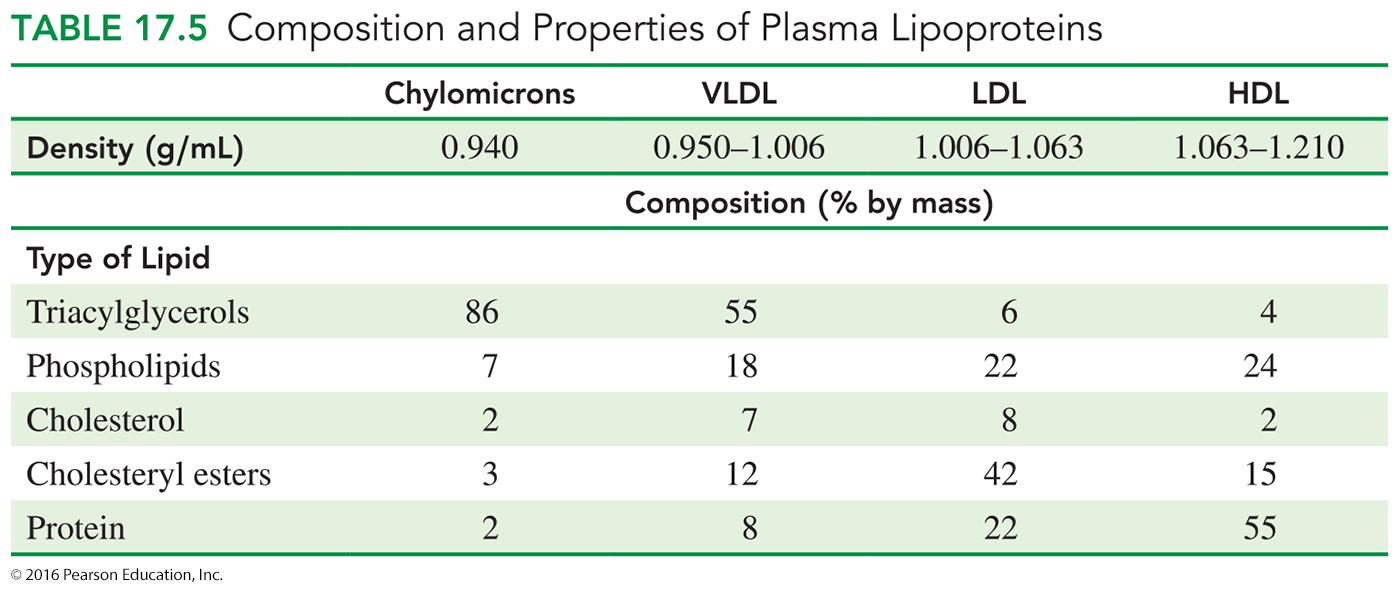 Lipoprotein Transport in the Body
Lipoproteins such as HDLs and LDLs transport nonpolar lipids and cholesterol to cells and the liver.
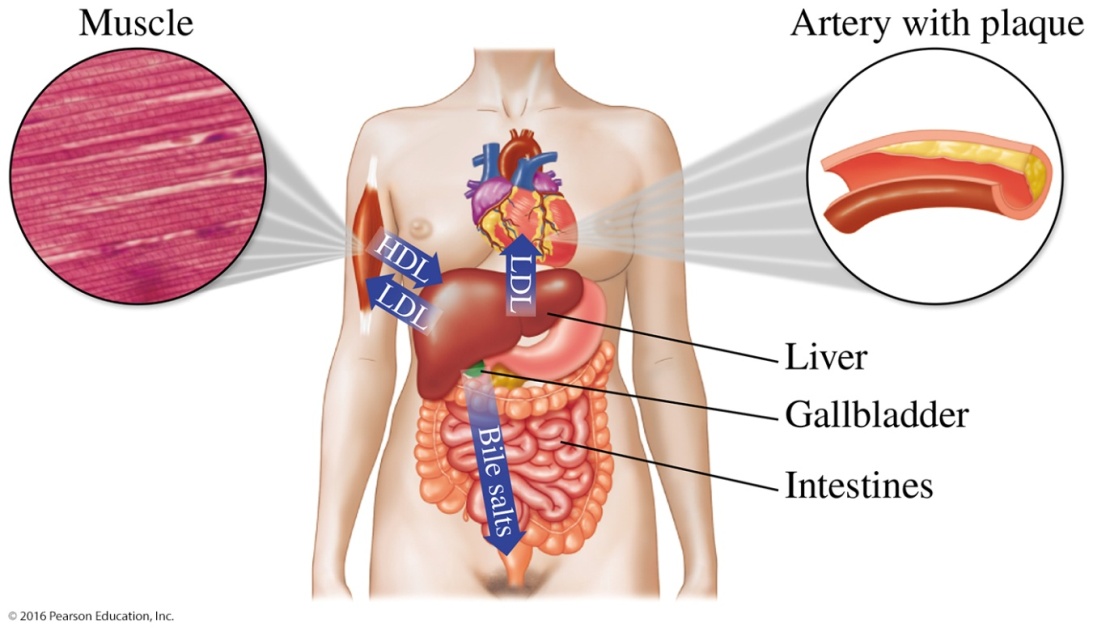 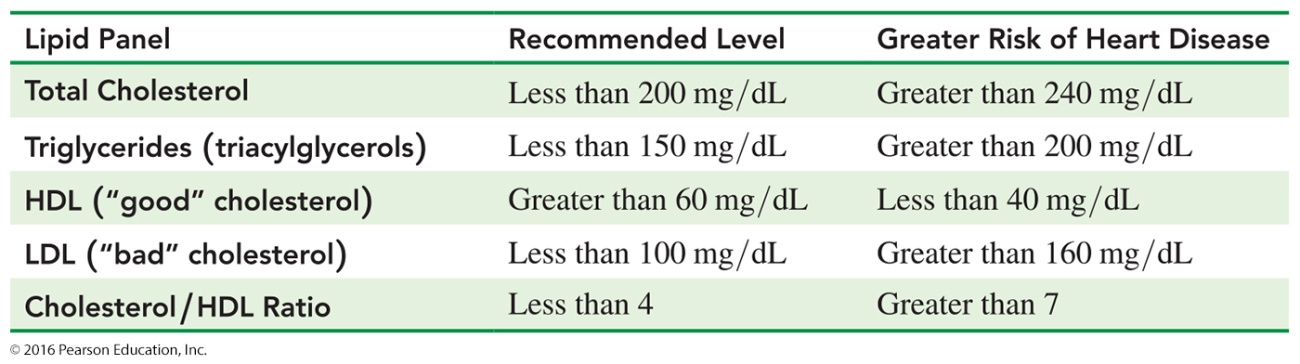 High- and low-density lipoproteins transport cholesterol between the tissues and the liver.
Steroid Hormones
Steroid hormones are
chemical messengers that serve as a communication system for the body.
produced from cholesterol.
male sex hormones, testosterone and androsterone.
female sex hormones, estrogens and progesterone.
adrenal corticosteroids from adrenal glands:
		– mineralocorticoids (electrolyte balance) and
		– glucocorticoids (regulation of glucose level).
Structures of Steroid Hormones
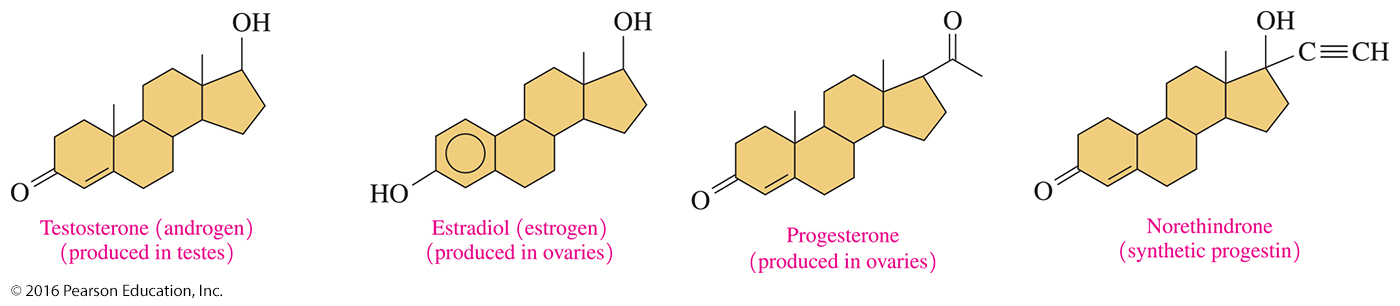 Chemistry Link to Health: Anabolic Steroids
Anabolic steroids
are derivatives of testosterone.
are used illegally to increase muscle mass.
have side effects including fluid retention, hair growth, sleep disturbance, and liver damage.
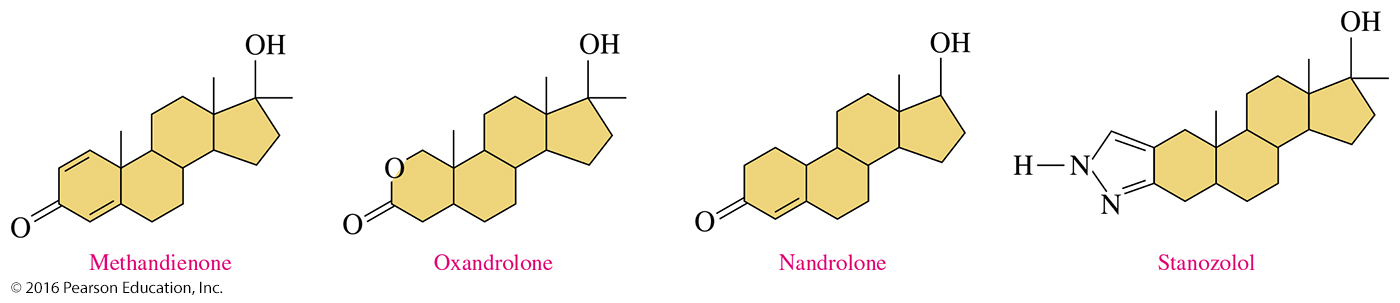 Adrenal Corticosteroids
Steroid hormones called adrenal corticosteroids 
are produced by the adrenal glands located on the top of each kidney.
include aldosterone, which regulates electrolytes and water balance by the kidneys.
include cortisone, a glucocorticoid, which increases blood glucose level and stimulates the synthesis of glycogen in the liver.
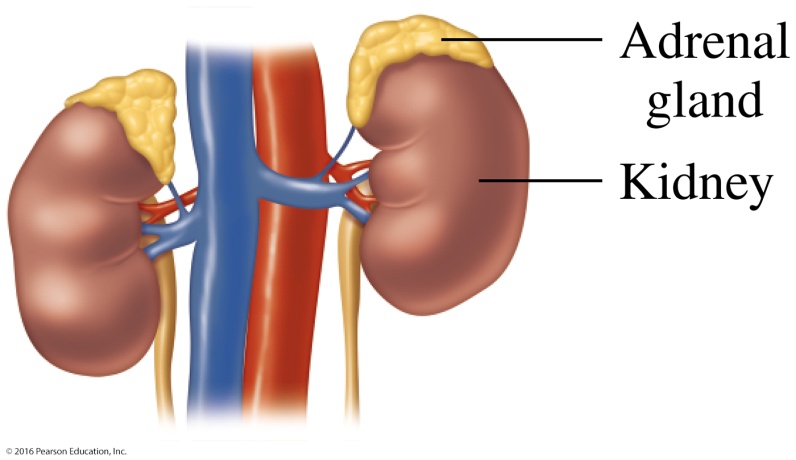 Adrenal Corticosteroids
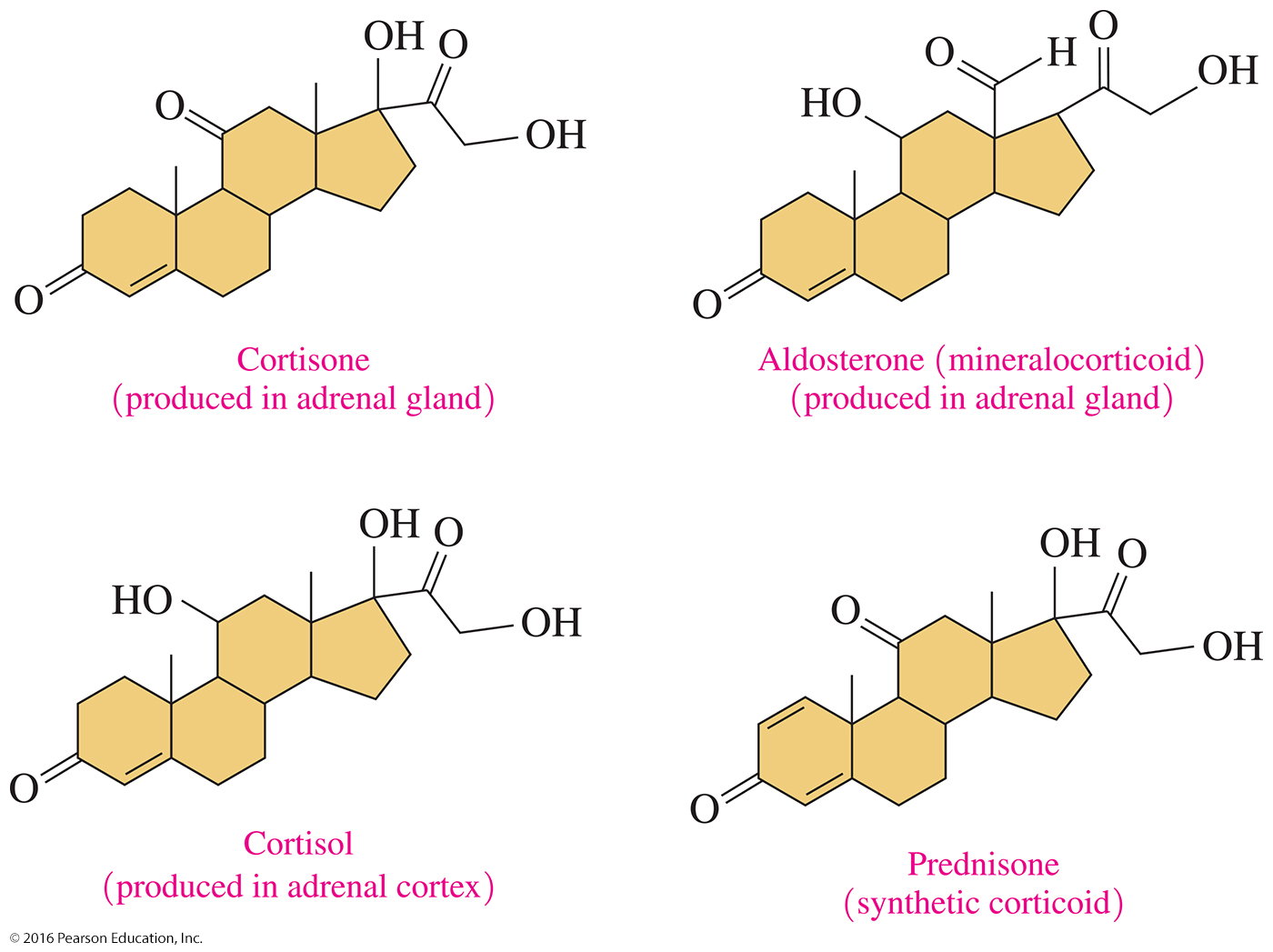 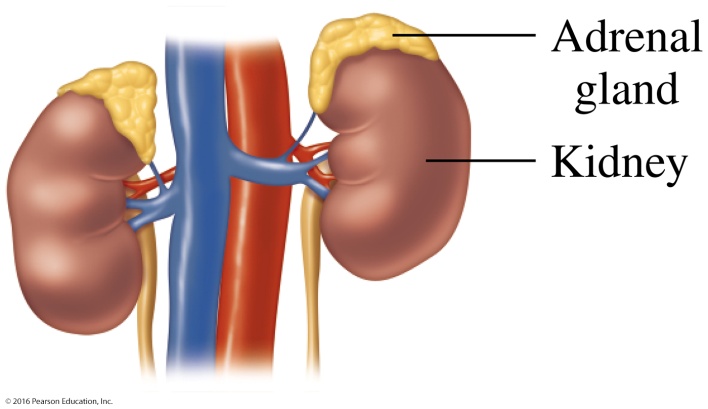 Study Check
Identify each of the following as a fatty acid, steroid, 
or triacylglycerol:

A.  cholesterol
B.  stearic acid
C.  glyceryl tristearate
D.  estradiol
E.  contains no fatty acids
Solution
Identify each of the following as a fatty acid, steroid, 
or triacylglycerol:
	 
A.  cholesterol				steroid
B.  stearic acid				fatty acid
C.  glyceryl tristearate			triacylglycerol
D.  estradiol				steroid
E.  contains no fatty acids		steroid